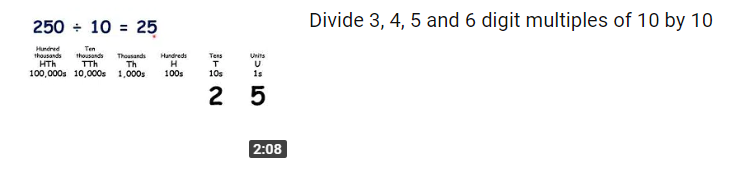 250 ÷ 10 =
25
Hundred thousands
HTh
100,000s
Ten thousands
TTh
10,000s
Hundreds
H
100s
Tens
T
10s
Units
U
1s
Thousands
Th
1,000s
5
0
2
4500 ÷ 10 =
450
Hundred thousands
HTh
100,000s
Ten thousands
TTh
10,000s
Hundreds
H
100s
Tens
T
10s
Units
U
1s
Thousands
Th
1,000s
0
0
4
5
607000 ÷ 10 =
60700
Hundred thousands
HTh
100,000s
Ten thousands
TTh
10,000s
Hundreds
H
100s
Tens
T
10s
Units
U
1s
Thousands
Th
1,000s
6
0
0
0
7
0
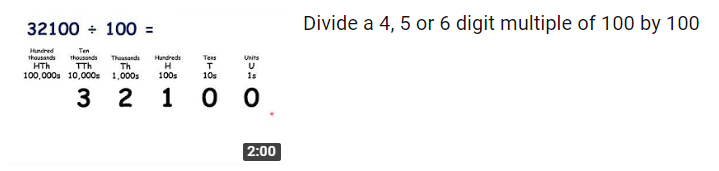 6700 ÷ 100 =
67
Hundred thousands
HTh
100,000s
Ten thousands
TTh
10,000s
Hundreds
H
100s
Tens
T
10s
Units
U
1s
Thousands
Th
1,000s
0
0
6
7
32100 ÷ 100 =
321
Hundred thousands
HTh
100,000s
Ten thousands
TTh
10,000s
Hundreds
H
100s
Tens
T
10s
Units
U
1s
Thousands
Th
1,000s
0
0
3
2
1
230000 ÷ 100 =
2300
Hundred thousands
HTh
100,000s
Ten thousands
TTh
10,000s
Hundreds
H
100s
Tens
T
10s
Units
U
1s
Thousands
Th
1,000s
2
0
0
3
0
0
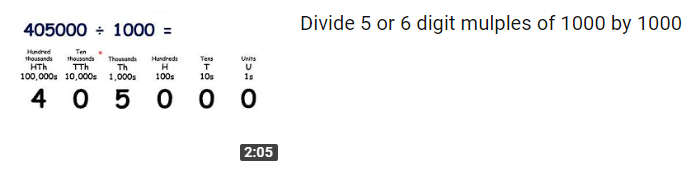 78000 ÷ 1000 =
78
Hundred thousands
HTh
100,000s
Ten thousands
TTh
10,000s
Hundreds
H
100s
Tens
T
10s
Units
U
1s
Thousands
Th
1,000s
0
8
0
7
0
405000 ÷ 1000 =
405
Hundred thousands
HTh
100,000s
Ten thousands
TTh
10,000s
Hundreds
H
100s
Tens
T
10s
Units
U
1s
Thousands
Th
1,000s
4
0
5
0
0
0
800000 ÷ 1000 =
800
Hundred thousands
HTh
100,000s
Ten thousands
TTh
10,000s
Hundreds
H
100s
Tens
T
10s
Units
U
1s
Thousands
Th
1,000s
8
0
0
0
0
0
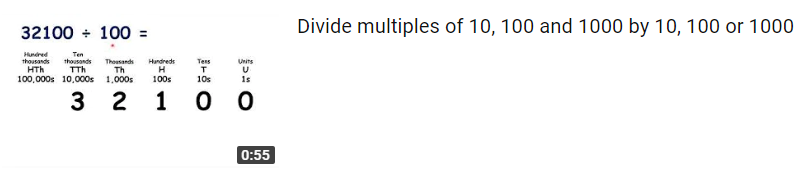